ECE 6340 
Intermediate EM Waves
Fall 2016
Prof. David R. Jackson
Dept. of ECE
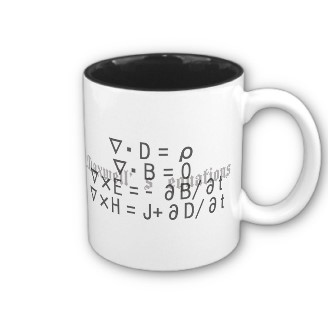 Notes 22
1
Radiation
z
I
l
y
x
z
y
x
Infinitesimal dipole:
Current model:
2
Radiation (cont.)
Define
Then
As
Letting
or
3
Radiation (cont.)
Maxwell’s Equations:
Note: c accounts for conductivity.
Note:
From (3):
The Harrington book uses
(5)
Most references use
4
Radiation (cont.)
From (1) and (5):
or
The function  is called the potential function. It is uniquely defined, even though voltage is not.
Hence
or
(6)
This is the “mixed potential” form for E.
5
Radiation (cont.)
Substitute (5) and (6) into (2):
Use the vector Laplacian identity:
The vector Laplacian has this nice property in rectangular coordinates:
6
Radiation (cont.)
Hence
or
Lorenz Gauge:
Note: Lorenz, not Lorentz (as in Lorentz force law)!
Choose
Then we have
7
Radiation (cont.)
Take the z component:
Hence we have
Note:
so
8
Radiation (cont.)
Spherical shell model of 3D delta function:
z
The Az field should be symmetric (a function of r only) since the source is.
Sa
a
y
In spherical coordinates:
Shell
x
9
Radiation (cont.)
Assume
we have that
For
so that
Next, let
10
Radiation (cont.)
We then have:
Solution:
We choose exp (-jkr) for r > a to satisfy the radiation condition at infinity.
We choose sin(kr) for r < a to ensure that the potential is finite at the origin.
11
Radiation (cont.)
Hence
The R function satisfies
12
Radiation (cont.)
We require
(BC #1)
Also, from the differential equation we have
(BC #2)
13
Radiation (cont.)
Recall
Hence
(BC #1)
(BC #2)
14
Radiation (cont.)
Substituting Ae-jka from the first equation into the second, we have
Hence, we have
From BC #1 we then have
15
Radiation (cont.)
Letting a  0, we have
so
Hence
16
Radiation (cont.)
z
I
l
y
x
Final result:
Note:  It is the moment Il that is important.
17
Extensions
z
y
x
(a) Dipole not at the origin
18
Extensions (cont.)
z
y
x
(b) Dipole not in the z direction
19
Extensions (cont.)
z
y
x
Consider the z component of the current:
(c) Volume current
dS
dl
Hence
The same result is obtained for the current components in the x and y directions, so this is a general result.
20
Extensions (cont.)
(d) Volume, surface, and   filamental currents
21
Extensions (cont.)
Filament of current (useful for wire antennas):
B
I
A
C
Note: The current Ii is the current that flows in the direction of the unit tangent vector along the contour.
22
Fields
To find the fields:
Alternative way to find the electric field:
23
Fields (cont.)
Results for infinitesimal, z-directed dipole at the origin:
with
24
Note on Dissipated Power
Note: If the medium is lossy, there will be an infinite amount of power dissipated by the infinitesimal dipole.
(power dissipation inside of a small spherical region V  of radius )
The N superscript denotes that the   dependence is suppressed in the fields.
Note:
25
Far Field
Far-field of dipole:
The far-zone field acts like a homogeneous plane wave.
Note that
26
Radiated Power (lossless case)
The radius of the sphere is chosen as infinite in order to simplify the fields.
We assume lossless media here ( is real).
27
Radiated Power (cont.)
or
Integral result:
Hence
28
Radiated Power (cont.)
Simplify using
or
Use
Then
29
Radiated Power (cont.)
We then have
Note: The dipole radiation becomes significant when the
 dipole length is significant relative to a wavelength.
30
Potential Function
We do not need the potential function in order to calculate the fields, but we can obtain the potential function if we wish.
Needs 
Does not need 
Another form:
(from Ampere’s law)
Does not need 
31
Potential Function (cont.)
The potential function is given by:
where
(This is left as a HW problem.)
Note: The potential function is uniquely defined, even at high frequency, but voltage is not. In statics, potential = voltage.
32
Far-Field Radiation From 
Arbitrary Current
z
y
x
33
Far- Field (cont.)
x
Use Taylor series expansion:
34
Far- Field (cont.)
As
35
Far- Field (cont.)
Far-field point (at infinity)
z
Physical interpretation:
y
x
36
Far- Field (cont.)
Using this approximation, we have:
Define:
(This is the k vector for a plane wave propagating towards the observation point.)
and
37
Far- Field (cont.)
The we have
where
38
Fourier Transform Interpretation
“vector array factor”
Denote
Then
The vector array factor is the 3D Fourier transform of the current.
39
Magnetic Field
We next calculate the fields far away from the source, starting with the magnetic field.
In the far field the spherical wave acts as a plane wave, and hence
We then have
Recall
Hence
40
Electric Field
We start with
The far-zone electric field is then given by
41
Electric Field (cont.)
We next simplify the expression for the far-zone electric field.
Recall that
Hence
42
Electric Field (cont.)
Hence, we have
Note: The exact field is
The exact electric field has all three components (r, , ) in general, but in the far field there are only (, ) components.
43
Relation Between E and H
Start with
Simplify using
Hence
or
44
Summary of Far Field Recipe
(keep only  and  
components of A)
45
Summary of Far Field Recipe
To specialize to any dimensionality, we have:
46
Poynting Vector
47
Poynting Vector (cont.)
Assuming a lossless media,
In a lossless medium, the Poynting vector is purely real
 (no imaginary power flow in the far field).
48
Far-Field Criterion
z
The antenna is enclosed by a circumscribing sphere of diameter D.
y
x
Antenna
(in free-space)
D : Maximum diameter
How large does r have to be to ensure an accurate far-field approximation?
49
Far-Field Criterion (cont.)
Error
Let Df = maximum phase error in the exponential term inside the integrand.
Neglect
Hence
50
Far-Field Criterion (cont.)
Set
Then
51
Far-Field Criterion (cont.)
Hence, we have the restriction
“Fraunhofer criterion”
for
52
Far-Field Criterion (cont.)
Note on choice of origin:
The diameter D can be minimized by a judicious choice of the origin. This corresponds to selecting the best possible mounting point when mounting an antenna on a rotating measurement platform.
D = diameter of circumscribing sphere
Da = diameter of antenna
Mounted at center
Mounted at edge
53
Far-Field Criterion (cont.)
It is best to mount the antenna at the center of the rotating platform.
Platform (ground plane)
Antenna
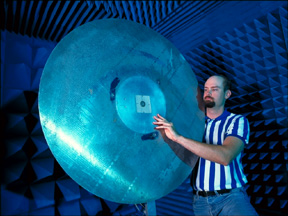 Rotating pedestal
54
Wire Antenna
z
+h
I (z')
y
x
-h
-h
+h
Wire antenna in free space
Assume
55
Wire Antenna (cont.)
Hence
56
Wire Antenna (cont.)
The result is
Recall that
For the wire antenna we have
57
Wire Antenna (cont.)
Hence
or
Next, simplify using
58
Wire Antenna (cont.)
We then have
Note: The pattern goes to zero at  = 0, .
 (You can verify this by using L’Hôpital’s rule.)
59
Wire Antenna: Radiated Power
60
Radiated Power (cont.)
or
61
Input Resistance
Circuit model of antenna:
I (0)
Rin
Zin
jXin
62
Input Resistance (cont.)
l/2 Dipole:
(resonant)
63
Example
A small loop antenna
(The far field does not vary with .)
z
(The current is approximately uniform).
a
y
I
Assume  = 0:
x
so
64
Example (cont.)
Hence
z
a
y
I
Assume  = 0:
By symmetry, we have
x
The x component of the array factor cancels for points  and -.
At  = 0:
65
Example (cont.)
Identity:
Hence
We then have
66
Example (cont.)
Hence
Approximation of Bessel function:
The field can be thought of as coming from a small vertical magnetic dipole, as we will discuss later (from duality).
The result is then
67